Alberta Business Beat
Volume 18 
July, 2017
ATB Business & Agriculture
[Speaker Notes: Results from our eighteenth quarterly survey with small and mid-size businesses in Alberta.]
Background and Methodology
2
ATB Business & Agriculture
Background
ATB Financial commissioned NRG Research Group to conduct a survey of 300 randomly selected small- to medium-sized businesses in Alberta each quarter, beginning in Q1 2013. Starting in Q1 2015, the Q1 waves of the Business Beat were conducted as part of the Alberta Business Survey, which increased the number of Q1 survey completes to 600.
The purpose of the study is to gain an understanding of the challenges faced by small- to medium-sized businesses in Alberta, and to track confidence in the business climate in Alberta.
3
ATB Business & Agriculture
Research Objectives
Measure business owners and managers’ perceptions of what the business climate will be like six months from now;
Understand SMEs’ perceptions on the influence technology has had on their business and industry, the amount of capital and time, and the types of technology they plan to invest in, how they have been innovative, and their awareness and usage of innovation funding programs; and, 
Profile the firmographics as well as respondent demographics for small- to medium-sized businesses in Alberta.
4
ATB Business & Agriculture
Methodology
Alberta SMEs
Qualifying Businesses
<500 employees,
<$20 million annual revenues,
must be financial decision makers or influencers
Excluded agriculture, government, financial institutions, media, market research, PR, advertising  and communications sectors
Field dates:
May 15 – 26, 2017
Telephone with online option
Approximately 14,000 businesses contacts made and 300 completed the survey
Margin of error is +/- 5.8%
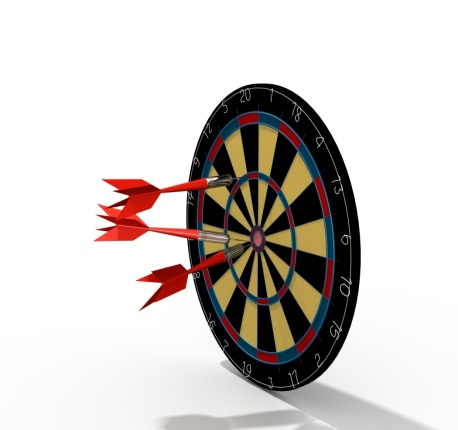 5
ATB Business & Agriculture
Key Insights
1
Although Alberta SMEs’ optimism declined slightly since Q1, they remain optimistic. Energy and Retail industry SMEs were especially optimistic in Q1.
2
The vast majority of SMEs see technology as having a positive impact on their business. Many describe how technology has increased the efficiency and productivity of their operations.
3
4
Technology investment intention levels are similar to 2013. However, the proportion of SMEs who currently invest the same or less time in technology projects versus last year has increased versus 2013, suggesting adoption has become more efficient.
Few SMEs are aware of programs designed to support innovation. Of those who are aware, a minority have applied for funding to support their innovation efforts.
6
ATB Business & Agriculture
The ATB Business Beat Indexes
7
ATB Business & Agriculture
SMEs remain optimistic about the future
“How do you think… will be six months from now?”
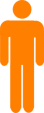 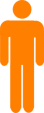 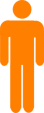 % the same
% better off
% worse
Your Company
Alberta Economy
82%
66%
-6
-2
will be better off or the same
will be better off or the same
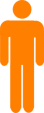 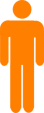 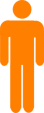 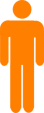 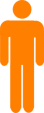 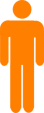 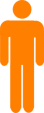 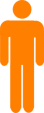 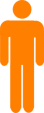 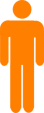 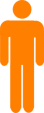 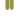 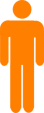 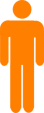 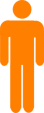 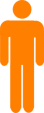 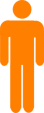 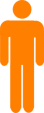 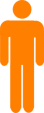 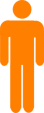 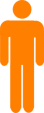 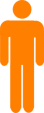 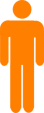 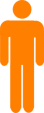 8
ATB Business & Agriculture
(±) Change from last quarter
Source:  ATB Financial, Survey on Alberta SMEs, May 2017, n = 300.
The ATB Business Beat Index
Index (0-100)
More optimistic about future performance
Less optimistic about future performance
Data time periods: Q3 2014 = Aug, 2014; Q4 2014 = Dec 2014; Q1 2015 = March 2015; Q2 2015 = June 2015; Q3 2015 = August 2015; Q4 2015 = November, 2015; Q1 2016 = March 2016; Q2 2016 = June 2016; Q3 2016 = September 2016; Q4 2016 = November 2016; Q1 2017 = January 2017 , Q2 2017 = May 2017
9
ATB Business & Agriculture
Source:  ATB Financial, Survey on Alberta SMEs 2013-17.
The ATB Business Beat Index - Energy
Index (0-100)
More optimistic about future performance
Less optimistic about future performance
Data time periods: Q3 2014 = Aug, 2014; Q4 2014 = Dec 2014; Q1 2015 = March 2015; Q2 2015 = June 2015; Q3 2015 = August 2015; Q4 2015 = November, 2015; 
Q1 2016 = March 2016; Q2 2016 = June 2016; Q3 2016 = September 2016; Q4 2016 = November 2016; Q1 2017 = January 2017, Q2 2017 = May 2017
10
ATB Business & Agriculture
Source:  ATB Financial, Survey on Alberta SMEs 2013-17.
The ATB Business Beat Index – Retail
Index (0-100)
More optimistic about future performance
Less optimistic about future performance
Data time periods: Q3 2014 = Aug, 2014; Q4 2014 = Dec 2014; Q1 2015 = March 2015; Q2 2015 = June 2015; Q3 2015 = August 2015;Q4 2015 = November, 2015; 
Q1 2016 = March 2016;Q2 2016 = June 2016; Q3 2016 = September 2016; Q4 2016 = November 2016; Q1 2017 = January 2017, Q2 2017 = May 2017
11
ATB Business & Agriculture
Source:  ATB Financial, Survey on Alberta SMEs 2013-17.
The ATB Business Beat Index - Construction
Index (0-100)
More optimistic about future performance
Less optimistic about future performance
Data time periods: Q3 2014 = Aug, 2014; Q4 2014 = Dec 2014; Q1 2015 =March 2015; Q2 2015 = June 2015; Q3 2015 = August 2015, Q4 2015 = November, 2015, 
Q1 2016 = March 2016, Q2 2016 = June 2016, Q3 2016 = September 2016, Q4 2016 = November 2016, Q1 2017 = January 2017, Q2 2017 = May 2017
12
ATB Business & Agriculture
Source:  ATB Financial, Survey on Alberta SMEs 2013-17.
Technology
13
ATB Business & Agriculture
“Would you say technology has had a positive impact or a negative impact on your business operations over the last five years?”
14
ATB Business & Agriculture
Source: ATB Financial, Survey on Alberta SMEs, May 2017 and December 2013, n = 300.
[Speaker Notes: Question 2.1 The next set of questions are about the changing world of technology and how this has impacted the running of your business. Would you say technology has had a positive impact or a negative impact on your business operations over the last five years? [DO NOT READ LIST; CLARIFY CATEGORY AS NEEDED] [INTERVIEWER NOTE: For the purposes of this survey the term technology refers to the practical use of scientific knowledge, including such things as computer hardware and software, automation, and equipment.]
 
Positive impact
Negative impact
Some positive and some negative
No impact
[DO NOT READ] Don’t know
[DO NOT READ] Prefer not to answer
 
[IF POSITIVE OR SOME POSITIVE IN 2.1, ASK 2.2A]]
“Why do you think technology has had a POSITIVE impact on your business?”
(multiple response)
15
ATB Business & Agriculture
Source: ATB Financial, Survey on Alberta SMEs, May 2017 (n=277) and December 2013 (n = 259) who think technology has had a positive impact on their business. Results of 4% or less are not shown.
[Speaker Notes: Question 2.2a Why do you think technology has had a POSITIVE impact on your business? [DO NOT READ; ENTER VERBATIM] (multiple response)

 
[USE THE FOLLOWING LIST AS CODES POST-FIELD FOR RESPONSES]
Access to new markets/ business
Better reporting/ info management
Better tools to manage the business/ cashflow
Enhanced security/ risk management
File management/ document storage
Greater market presence
Increased productivity
More connected to customers
More connected to suppliers
Remote access to information – mobile workforce
Other (specify)]
“Why do you think technology has had a NEGATIVE impact on your business?” 
(multiple response)
16
ATB Business & Agriculture
Source: ATB Financial, Survey on Alberta SMEs, May 2017 (n = 20) and December 2013 (n = 37) who think technology has had a negative impact on their business. Results of 4% or less are not shown.
[Speaker Notes: Question 2.2b Why do you think technology has had a NEGATIVE impact on your business? [DO NOT READ; ENTER VERBATIM] (multiple response)

 
[USE THE FOLLOWING LIST AS CODES POST-FIELD FOR RESPONSES]
Changing systems distract from core business
Greater competition 
Greater security risks
High cost of technology upgrades
Suppliers/ customers demanding electronic interactions
Systems are not compatible/ don’t work together
Time and money required to keep up with changing environment
Time and money required to maintain online presence
Other (specify)]
“Does your company plan to invest in any of the following technology-related areas in the next 12 months?” (multiple response)
17
ATB Business & Agriculture
Source: ATB Financial, Survey on Alberta SMEs, May 2017 and December 2013, n = 300.
[Speaker Notes: Question 2.3 Does your company plan to invest in any of the following technology-related areas in the next 12 months? (Multiple response)
 
[ROWS; RANDOMIZE]
Software
Hardware
Website
Social media
External help in IT
Internal personnel or training in IT
[READ IF NONE OF THE ABOVE SELECTED OTHERWISE DO NOT READ] Other (specify)
 
[COLUMNS]
Yes
No
[DO NOT READ] We do not plan to invest in any technology in the next 12 months
[DO NOT READ] Don’t know
[DO NOT READ] Prefer not to answer]
“Compared to a year ago, would you say the amount of CAPITAL your business spends on technology-related projects has increased, decreased or remained the same?”
18
ATB Business & Agriculture
Source: ATB Financial, Survey on Alberta SMEs, May 2017 and December 2013, n = 300.
[Speaker Notes: Question 2.3a Compared to a year ago, would you say the amount of CAPITAL your business spends on technology-related projects has increased, decreased or remained the same? [IF INCREASED ASK, ‘Is that significantly or somewhat increased?’]
 
Increased significantly
Increased somewhat
Decreased
Remained the same
[DO NOT READ] Don’t know
[DO NOT READ] Prefer not to say]
“Compared to a year ago, would you say the amount of TIME your business spends on technology-related projects has increased, decreased or remained the same?”
19
ATB Business & Agriculture
Source: ATB Financial, Survey on Alberta SMEs, May 2017 and December 2013, n = 300.
[Speaker Notes: Question 2.4a Compared to a year ago, would you say the amount of TIME your business spends on technology-related projects has increased, decreased or remained the same? [IF INCREASED ASK, ‘Is that significantly or somewhat increased?’; CLARIFY AS NEEDED ‘this includes time spent discussing, implementing and/or managing technology solutions’]
 
Increased significantly
Increased somewhat
Decreased
Remained the same
[DO NOT READ] Don’t know
[DO NOT READ] Prefer not to say]
“My business is vulnerable to disruption if we don’t keep up with the latest technology”
20
ATB Business & Agriculture
Source: ATB Financial, Survey on Alberta SMEs, May 2017, n = 300.
[Speaker Notes: Question 3.1 Next I’m going to read you a list of statements about technology. For each statement please indicate if you agree or disagree. [IF AGREE OR DISAGREE: Is that strongly or somewhat <insert response>?]
 
[ROWS; RANDOMIZE]
My business is vulnerable to disruption if we don’t keep up with the latest technology
New technology is changing the way business is done in my industry
My business makes sure to get the most out of the technology we’re currently using
My business spends a sufficient amount of time to keep up with the latest technology
My business spends a sufficient amount of capital to keep up with the latest technology
My business looks to technology as a means of solving problems
Technology-related projects were among the first things to be cut at my business during the economic downturn 
 
[COLUMNS]
Strongly agree
Somewhat agree
Neither agree nor disagree
Somewhat disagree
Strongly disagree
Not Applicable
Don’t know
Prefer not to answer]
“New technology is changing the way business is done in my industry”
21
ATB Business & Agriculture
Source: ATB Financial, Survey on Alberta SMEs, May 2017, n = 300.
[Speaker Notes: Question 3.1 Next I’m going to read you a list of statements about technology. For each statement please indicate if you agree or disagree. [IF AGREE OR DISAGREE: Is that strongly or somewhat <insert response>?]
 
[ROWS; RANDOMIZE]
My business is vulnerable to disruption if we don’t keep up with the latest technology
New technology is changing the way business is done in my industry
My business makes sure to get the most out of the technology we’re currently using
My business spends a sufficient amount of time to keep up with the latest technology
My business spends a sufficient amount of capital to keep up with the latest technology
My business looks to technology as a means of solving problems
Technology-related projects were among the first things to be cut at my business during the economic downturn 
 
[COLUMNS]
Strongly agree
Somewhat agree
Neither agree nor disagree
Somewhat disagree
Strongly disagree
Not Applicable
Don’t know
Prefer not to answer]
“My business makes sure to get the most out of the technology we’re currently using”
22
ATB Business & Agriculture
Source: ATB Financial, Survey on Alberta SMEs, May 2017, n = 300.
[Speaker Notes: Question 3.1 Next I’m going to read you a list of statements about technology. For each statement please indicate if you agree or disagree. [IF AGREE OR DISAGREE: Is that strongly or somewhat <insert response>?]
 
[ROWS; RANDOMIZE]
My business is vulnerable to disruption if we don’t keep up with the latest technology
New technology is changing the way business is done in my industry
My business makes sure to get the most out of the technology we’re currently using
My business spends a sufficient amount of time to keep up with the latest technology
My business spends a sufficient amount of capital to keep up with the latest technology
My business looks to technology as a means of solving problems
Technology-related projects were among the first things to be cut at my business during the economic downturn 
 
[COLUMNS]
Strongly agree
Somewhat agree
Neither agree nor disagree
Somewhat disagree
Strongly disagree
Not Applicable
Don’t know
Prefer not to answer]
“My business spends a sufficient amount of TIME to keep up with the latest technology”
23
ATB Business & Agriculture
Source: ATB Financial, Survey on Alberta SMEs, May 2017, n = 300.
[Speaker Notes: Question 3.1 Next I’m going to read you a list of statements about technology. For each statement please indicate if you agree or disagree. [IF AGREE OR DISAGREE: Is that strongly or somewhat <insert response>?]
 
[ROWS; RANDOMIZE]
My business is vulnerable to disruption if we don’t keep up with the latest technology
New technology is changing the way business is done in my industry
My business makes sure to get the most out of the technology we’re currently using
My business spends a sufficient amount of time to keep up with the latest technology
My business spends a sufficient amount of capital to keep up with the latest technology
My business looks to technology as a means of solving problems
Technology-related projects were among the first things to be cut at my business during the economic downturn 
 
[COLUMNS]
Strongly agree
Somewhat agree
Neither agree nor disagree
Somewhat disagree
Strongly disagree
Not Applicable
Don’t know
Prefer not to answer]
“My business spends a sufficient amount of CAPITAL to keep up with the latest technology”
24
ATB Business & Agriculture
Source: ATB Financial, Survey on Alberta SMEs, May 2017, n = 300.
[Speaker Notes: Question 3.1 Next I’m going to read you a list of statements about technology. For each statement please indicate if you agree or disagree. [IF AGREE OR DISAGREE: Is that strongly or somewhat <insert response>?]
 
[ROWS; RANDOMIZE]
My business is vulnerable to disruption if we don’t keep up with the latest technology
New technology is changing the way business is done in my industry
My business makes sure to get the most out of the technology we’re currently using
My business spends a sufficient amount of time to keep up with the latest technology
My business spends a sufficient amount of capital to keep up with the latest technology
My business looks to technology as a means of solving problems
Technology-related projects were among the first things to be cut at my business during the economic downturn 
 
[COLUMNS]
Strongly agree
Somewhat agree
Neither agree nor disagree
Somewhat disagree
Strongly disagree
Not Applicable
Don’t know
Prefer not to answer]
“My business looks to technology as a means of solving problems”
25
ATB Business & Agriculture
Source: ATB Financial, Survey on Alberta SMEs, May 2017, n = 300.
[Speaker Notes: Question 3.1 Next I’m going to read you a list of statements about technology. For each statement please indicate if you agree or disagree. [IF AGREE OR DISAGREE: Is that strongly or somewhat <insert response>?]
 
[ROWS; RANDOMIZE]
My business is vulnerable to disruption if we don’t keep up with the latest technology
New technology is changing the way business is done in my industry
My business makes sure to get the most out of the technology we’re currently using
My business spends a sufficient amount of time to keep up with the latest technology
My business spends a sufficient amount of capital to keep up with the latest technology
My business looks to technology as a means of solving problems
Technology-related projects were among the first things to be cut at my business during the economic downturn 
 
[COLUMNS]
Strongly agree
Somewhat agree
Neither agree nor disagree
Somewhat disagree
Strongly disagree
Not Applicable
Don’t know
Prefer not to answer]
“Technology-related projects were among the first things to be cut at my business during the economic downturn”
26
ATB Business & Agriculture
Source: ATB Financial, Survey on Alberta SMEs, May 2017, n = 300.
[Speaker Notes: Question 3.1 Next I’m going to read you a list of statements about technology. For each statement please indicate if you agree or disagree. [IF AGREE OR DISAGREE: Is that strongly or somewhat <insert response>?]
 
[ROWS; RANDOMIZE]
My business is vulnerable to disruption if we don’t keep up with the latest technology
New technology is changing the way business is done in my industry
My business makes sure to get the most out of the technology we’re currently using
My business spends a sufficient amount of time to keep up with the latest technology
My business spends a sufficient amount of capital to keep up with the latest technology
My business looks to technology as a means of solving problems
Technology-related projects were among the first things to be cut at my business during the economic downturn 
 
[COLUMNS]
Strongly agree
Somewhat agree
Neither agree nor disagree
Somewhat disagree
Strongly disagree
Not Applicable
Don’t know
Prefer not to answer]
27
ATB Business & Agriculture
Source: ATB Financial, Survey on Alberta SMEs, May 2017, n = 300.
[Speaker Notes: Question 3.1 Next I’m going to read you a list of statements about technology. For each statement please indicate if you agree or disagree. [IF AGREE OR DISAGREE: Is that strongly or somewhat <insert response>?]
 
[ROWS; RANDOMIZE]
My business is vulnerable to disruption if we don’t keep up with the latest technology
New technology is changing the way business is done in my industry
My business makes sure to get the most out of the technology we’re currently using
My business spends a sufficient amount of time to keep up with the latest technology
My business spends a sufficient amount of capital to keep up with the latest technology
My business looks to technology as a means of solving problems
Technology-related projects were among the first things to be cut at my business during the economic downturn 
 
[COLUMNS]
Strongly agree
Somewhat agree
Neither agree nor disagree
Somewhat disagree
Strongly disagree
Not Applicable
Don’t know
Prefer not to answer]
28
ATB Business & Agriculture
Source: ATB Financial, Survey on Alberta SMEs, May 2017, n = 300.
[Speaker Notes: Question 3.1 Next I’m going to read you a list of statements about technology. For each statement please indicate if you agree or disagree. [IF AGREE OR DISAGREE: Is that strongly or somewhat <insert response>?]
 
[ROWS; RANDOMIZE]
My business is vulnerable to disruption if we don’t keep up with the latest technology
New technology is changing the way business is done in my industry
My business makes sure to get the most out of the technology we’re currently using
My business spends a sufficient amount of time to keep up with the latest technology
My business spends a sufficient amount of capital to keep up with the latest technology
My business looks to technology as a means of solving problems
Technology-related projects were among the first things to be cut at my business during the economic downturn 
 
[COLUMNS]
Strongly agree
Somewhat agree
Neither agree nor disagree
Somewhat disagree
Strongly disagree
Not Applicable
Don’t know
Prefer not to answer]
Innovation
29
ATB Business & Agriculture
“Can you describe an example of a time your business was innovative?”
30
ATB Business & Agriculture
Source: ATB Financial, Survey on Alberta SMEs, May 2017, n = 300.
[Speaker Notes: Question 3.3 This next set of questions is about innovation.  Can you describe an example of a time your business was innovative? (INTERVIEWER PROMPT IF NEEDED: This would be a time that your business tried something new or different to create a new product or service or improve an existing product or service.)
 
[Record Verbatim]
Don’t know
Prefer not to answer]
“Are you aware of any of the following programs that support business innovation?”
31
ATB Business & Agriculture
Source: ATB Financial, Survey on Alberta SMEs, May 2017, n = 300.
[Speaker Notes: Question 3.4 Are you aware of any of the following programs that support business innovation?
 
[Read List]
Alberta Innovates
MITACS (READ FULL NAME IF NECESSARY: Mathematics of information technology and complex systems)
IRAP (IF NECESSARY: Industrial Research Assistance Program) 
NRC (IF NECESSARY: National Research Council of Canada)
 
[Columns]
Yes
No
[DO NOT READ] I don’t know
[DO NOT READ] Prefer not to say]
“Has your business applied to any of the following programs to get grant funding for innovation?”
32
ATB Business & Agriculture
Source: ATB Financial, Survey on Alberta SMEs, May 2017, includes those who are aware of each program.
[Speaker Notes: Question 3.5 Has your business applied to any of the following programs to get grant funding for innovation? [IF yes: was your business’ application successful?]
 
[Insert all programs selected in Q3.4]
 
Yes – Application was successful
Yes – Application was not successful
Yes – Application is still pending
No
[DO NOT READ] I don’t know
[DO NOT READ] Prefer not to say]
APPENDIX: Firmographics & Respondent Demographics
33
ATB Business & Agriculture
Number of Employees
Annual Revenues
34
ATB Business & Agriculture
Source: ATB Financial, Survey on Alberta SMEs, May 2017 and December 2013, n = 300.
# of Years in Operation
Borrowing Needs
2017: 9% $1MM+
2013: 8% $1MM+
2017 Average: 28 years
2013 Average: 26 years
35
ATB Business & Agriculture
Source: ATB Financial, Survey on Alberta SMEs, May 2017 and December 2013, n = 300.
Industry
(n = 268)
Franchises
2013: 9%
2017: 11%
36
ATB Business & Agriculture
Source: ATB Financial, Survey on Alberta SMEs, May 2017 and December 2013, n = 300. * Results of 3% of less are not shown.
Business Life Stage Phase
Entrepreneur
37
ATB Business & Agriculture
Source: ATB Financial, Survey on Alberta SMEs, May 2017 and December 2013, n = 300.
55+
2017: 38%
2013: 39%
Age
Title/ Role
38
ATB Business & Agriculture
Source: ATB Financial, Survey on Alberta SMEs, May 2017 and December 2013, n = 300. * Results of 3% or less are not shown.
Role in Financial Decisions
Gender
39
Source: ATB Financial, Survey on Alberta SMEs, May 2017 and December 2013, n = 300.
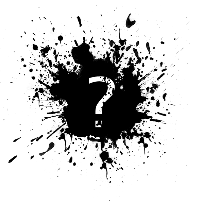 Judy Duncan
Managing Director Marketing
B&Ag Marketing
(403) 974-6884
JDuncan@atb.com
Cody Tousignant
Senior Research Manager
The Listening Post
(403) 305-1073
CTousignant@atb.com